WHAT CAUSES THE SEASONS
By Colleen Rae
1
2020/07/16
Templ ref: PPT-ISO-colour.001   Doc Ref no: RTC-PRE-050.1
THE EARTH’S REVOLUTION AROUND THE SUN
The Earth revolves around the Sun in an elliptical path
Notice that the North/South axis is NOT vertically orientated
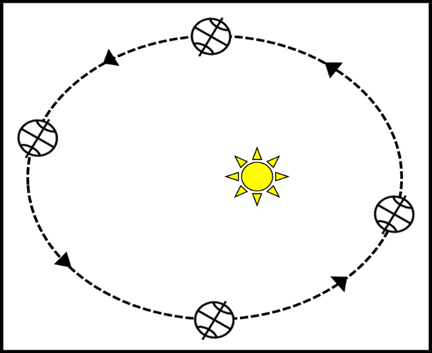 N
S
2
2020/07/17
Templ ref: PPT-ISO-colour.001   Doc Ref no: RTC-PRE-050.1
THE EARTH’S ROTATION ON ITS AXIS
The Earth rotates on an imaginary axis that runs from the North Pole to the South Pole
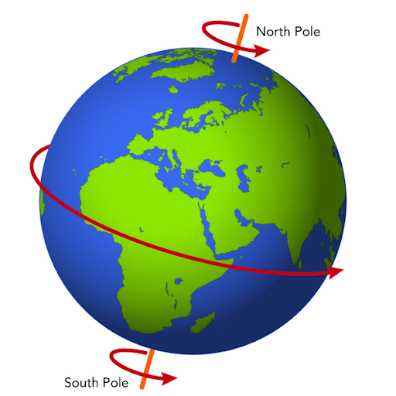 The Earth rotates from the West to the East

Taking 24 hours to complete
This is seen as the sun rising in the East and setting in the West
3
2020/07/17
Templ ref: PPT-ISO-colour.001   Doc Ref no: RTC-PRE-050.1
OTHER POINTS OF IMPORTANCE
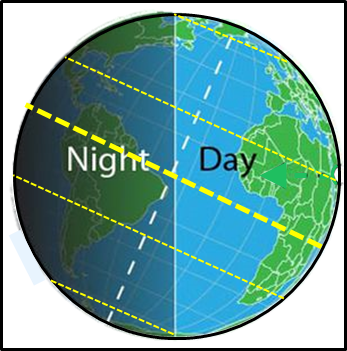 90o N	   North pole

66½o N	   Arctic circle



23½o N	 Tropic of Cancer

0o 	   Equator

23½o S	   Tropic of Capricorn

66½o S	   Antarctic Circle

90o S	   South Pole
4
2020/07/17
Templ ref: PPT-ISO-colour.001   Doc Ref no: RTC-PRE-050.1
REVOLUTION AND ROTATION
The Earth revolves around the Sun in an elliptical path – 
This revolution results in the seasons



The Earth rotates on its axis in a West to East direction – 
This rotation results in day and night
Lets have a look at how this happens …
5
2020/07/17
Templ ref: PPT-ISO-colour.001   Doc Ref no: RTC-PRE-050.1
ROTATION OF THE EARTH - DAY AND NIGHT
In this diagram the Sun is seen shining onto the Earth
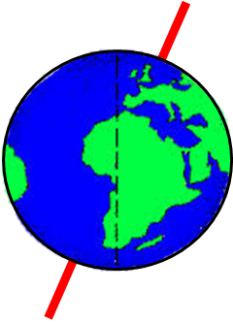 The subsolar point is the place on the Earth where the Sun’s rays fall directly onto the Earth’s surface


This area therefore receives the maximum intensity from the rays of the Sun
North Pole
Subsolar point
23½o
South Pole
6
2020/07/17
Templ ref: PPT-ISO-colour.001   Doc Ref no: RTC-PRE-050.1
ROTATION OF THE EARTH - DAY AND NIGHT
Notice the following: 
The tilt of the Earth at 23½o from the vertical.

The rays of the Sun illuminating half of the Earth - DAY

All areas on the opposite side to the Sun are in darkness – NIGHT

As the Earth rotates, this illuminated area changes – SUNRISE and SUNSET
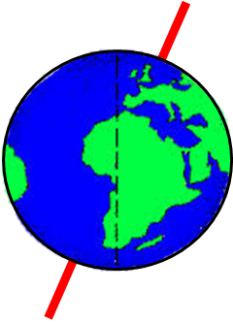 North Pole
Subsolar point
23½o
Night
Day
South Pole
Not to scale
Not to scale
7
2020/07/17
Templ ref: PPT-ISO-colour.001   Doc Ref no: RTC-PRE-050.1
IMPORTANCE OF THE SUBSOLAR POINT
When the Sun shines directly over 23½o N, the Sun’s rays will be at right angles, 90o, to the Earth, point A.

Point B, at 66½o S, the Sun’s rays reach the Earth’s surface at only 23½o.

At point C, the sunlight reaching the South pole is zero.

Point A experiences warmer conditions and point C colder conditions
North Pole
Subsolar point
23½o
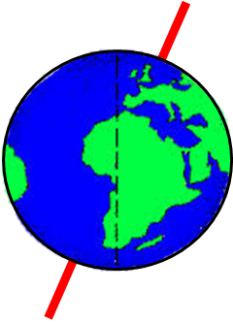 A
C
B
South Pole
Not to scale
Not to scale
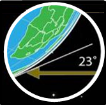 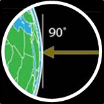 8
2020/07/17
Templ ref: PPT-ISO-colour.001   Doc Ref no: RTC-PRE-050.1
REVOLUTION OF THE EARTH - SEASONS
The Earth revolves around the Sun in an elliptical path while at the same time the Earth is rotating on its axis which is tilted at an angle of 23½o
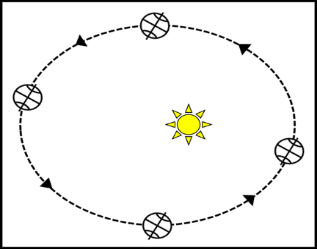 One of the most important reasons for the occurrence of the seasons is the position of the subsolar point – (the place on the Earth that receives direct solar radiation from the Sun).

The greatest intensity thus occurs at the subsolar point.

As the Earth revolves around the Sun the subsolar point
    will move northwards and southwards during the Earth’s                          
    revolution around the Sun in a one year period.
9
2020/07/17
Templ ref: PPT-ISO-colour.001   Doc Ref no: RTC-PRE-050.1
SUMMER IN THE SOUTHERN HEMISPHERE
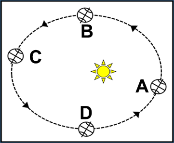 The subsolar point is seen to be directly over 23½° S, the Tropic of Capricorn
A
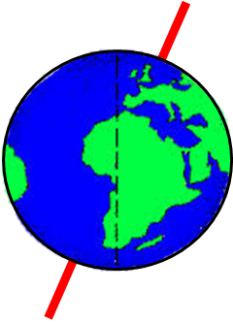 Occurs on 22 December
23½o
0 hours

    10,5 hours

  12 hours

13,5 hours

      24 hours
Summer solstice in the Southern Hemisphere 

Winter solstice in the Northern Hemisphere.
Longest day and shortest night in the Southern Hemisphere
Known as the summer Solstice
Not to scale
10
2020/07/17
Templ ref: PPT-ISO-colour.001   Doc Ref no: RTC-PRE-050.1
EFFECTS AT THE ARCTIC AND ANTARCTIC REGIONS
In contrast, the Arctic regions experience 24 hours of night
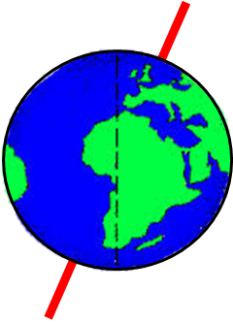 23½o
B
Notice that due to the Earth’s tilt the Antarctic regions experience 24 hours of day time.
A
Not to scale
Not to scale
11
2020/07/17
Templ ref: PPT-ISO-colour.001   Doc Ref no: RTC-PRE-050.1
WHAT IS A SOLSTICE?
A solstice is when the sun reaches its highest or lowest point in the sky at noon. 


Marked by either the longest and shortest days.
12
2020/07/17
Templ ref: PPT-ISO-colour.001   Doc Ref no: RTC-PRE-050.1
WINTER IN THE SOUTHERN HEMISPHERE
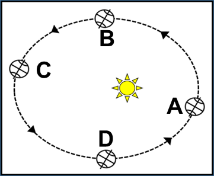 The subsolar point is seen to be directly over 23½° N, the Tropic of Cancer
North Pole
C
23½o
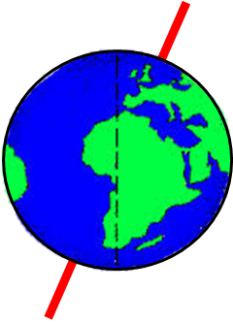 Occurs on 21 June
24 hours


                   13,5 hours

                 12 hours

             10,5 hours

0 hours
Representing winter in the Southern Hemisphere and summer in the Northern Hemisphere.
South Pole
Shortest day and longest night in the Southern Hemisphere
Not to scale
Not to scale
Known as the winter Solstice
13
2020/07/17
Templ ref: PPT-ISO-colour.001   Doc Ref no: RTC-PRE-050.1
EFFECTS AT THE ARCTIC AND ANTARCTIC REGIONS
North Pole
23½o
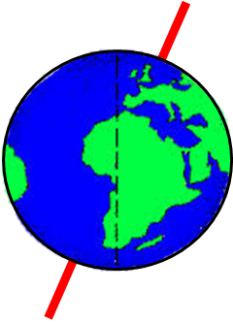 In contrast, the Arctic regions experience 24 hours of day time
B
Notice that due to the Earth’s tilt the Antarctic regions experience 24 hours of night
South Pole
A
Not to scale
Not to scale
Not to scale
Not to scale
14
2020/07/17
Templ ref: PPT-ISO-colour.001   Doc Ref no: RTC-PRE-050.1
AUTUMN IN THE SOUTHERN HEMISPHERE
The subsolar point is seen to be directly over 0°, the Equator - perpendicular to Earth's axial tilt
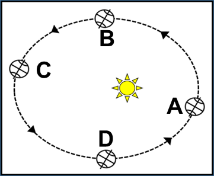 B
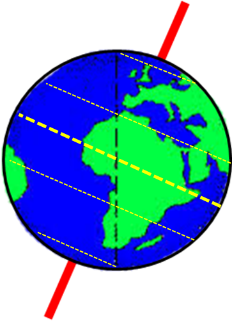 23½o
Occurs on 21 March
12 hours


                   12 hours

                  12 hours

             12 hours

12 hours
Representing autumn in the Southern Hemisphere and spring in the Northern Hemisphere.
Day and night are of equal length
Known as the autumn equinox
15
2020/07/17
Templ ref: PPT-ISO-colour.001   Doc Ref no: RTC-PRE-050.1
SPRING IN THE SOUTHERN HEMISPHERE
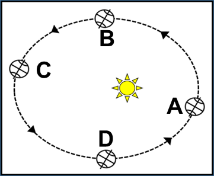 The subsolar point is once again seen to be directly over 0°, the Equator - perpendicular to Earth's axial tilt
D
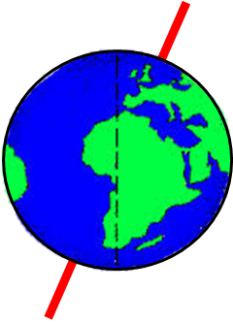 23½o
Occurs on 23 September
12 hours


                   12 hours

                 12 hours

             12 hours

12 hours
Representing spring in the Southern Hemisphere and autumn in the Northern Hemisphere.
Day and night are once again of equal length
Known as the spring Equinox
16
2020/07/17
Templ ref: PPT-ISO-colour.001   Doc Ref no: RTC-PRE-050.1
SUN’S POSITION DURING THE SEASONS
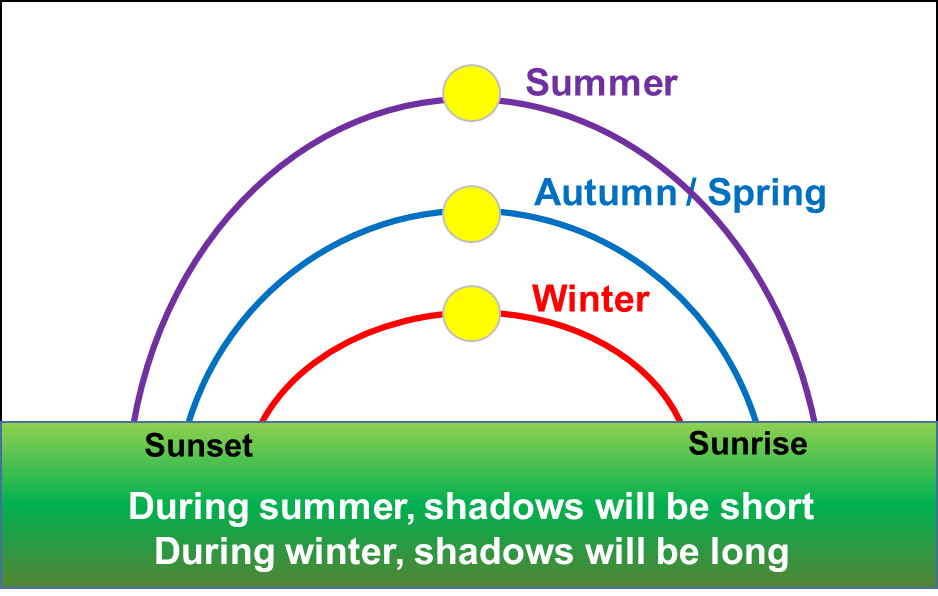 The sun appears higher above the horizon during summer.
The sun gradually drops lower to the horizon during Autumn and Spring until reaching its lowest point during winter.
17
2020/07/17
Templ ref: PPT-ISO-colour.001   Doc Ref no: RTC-PRE-050.1
SUN’S POSITION DURING THE SEASONS
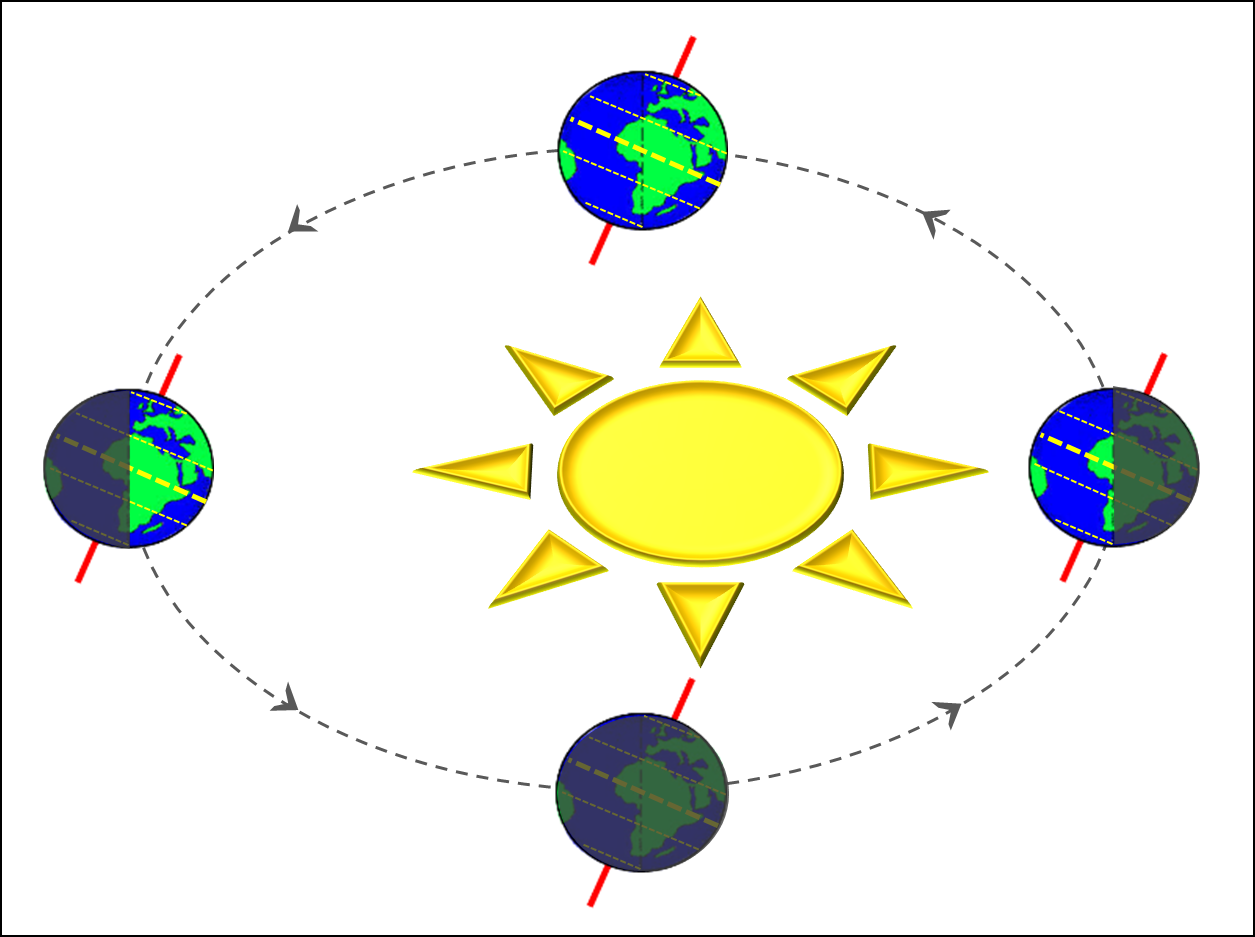 01 January
Perihelion
Aphelion
01 July
18
2020/07/17
Templ ref: PPT-ISO-colour.001   Doc Ref no: RTC-PRE-050.1
OTHER POINTS OF INTEREST
Seasons are opposite on either side of the Equator. 

In the Southern Hemisphere, it is known as the vernal (spring) equinox.

in the Northern Hemisphere, the equinox in September is also known as the autumnal (fall) equinox.
In the Southern Hemisphere:-
Autumn runs from March 1 to May 31
Winter runs from June 1 to August 31
Spring runs from September 1 to November 30
Summer runs from December 1 to February 28 (February 29 in a leap year).
19
Thank you!
20
2020/07/17
Templ ref: PPT-ISO-colour.001   Doc Ref no: RTC-PRE-050.1